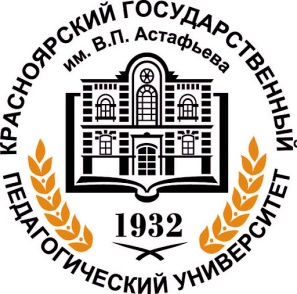 МИНИСТЕРСТВО ПРОСВЕЩЕНИЯ РОССИЙСКОЙ ФЕДЕРАЦИИфедеральное государственное бюджетное образовательное учреждение высшего образования«КРАСНОЯРСКИЙ ГОСУДАРСТВЕННЫЙ ПЕДАГОГИЧЕСКИЙ УНИВЕРСИТЕТ им. В.П. Астафьева»
Семыкин Евгений ИвановичВЫПУСКНАЯ КВАЛИФИКАЦИОННАЯ РАБОТАТема: Изучение темы “Политическая ссылка в ХХ веке в Красноярском крае”, как основа проектной деятельности обучающихся 9-10 классов.Научный руководитель: к.и.н., доцент кафедры отечественной истории, Ясенецкая Елена Петровна
Институт/факультет/департамент: исторический факультетВыпускающая кафедра: кафедра отечественной историиНаправление подготовки/специальность: 44.03.05.Педагогическое образование (с двумя профилями).Направленность(профиль) образовательной программы:История и правоГруппа: GO-Б15 Д-01
Актуальность
Во-первых, ФГОС ставит перед процессом образования задачу достижения ряда личностных, предметных и метапредметных результатов, наилучшим методом для выполнения которой может выступать проектная деятельность.
Во-вторых, изучение регионального компонента истории занимает важное место в рамках ФГОС и ИКС, выбранная нами тема является важной для понимания истории региона, связи ее с общероссийской историей. 
В-третьих, тема политической ссылки в Красноярский край является одной из важнейших для осознания гражданской идентичности, понимания этнических и региональных особенностей края.
В четвертых, тема репрессий в Советском союзе часто выступает как элемент пропаганды, факты часто искажаются, особенно важно обеспечить усвоение объективного знания об этом периоде для учащихся, мировоззрение которых находится на этапе становления.
Объект, предмет, цель
Объектом данной работы является проектная деятельность учащихся 9 -10 классов.

Предметом работы является реализация методики проектной деятельности учащихся 9-10 классов при изучении темы «Политическая ссылка в Красноярский край в ХХ веке». 

Цель: доказать целесообразность применения проектного метода в изучении темы политической ссылки и выявить методические особенности организации проектной деятельности школьников на основе обозначенной темы.
Задачи
1.	Дать характеристику нормативно-правовой основы регулирования образования в РФ.
2.	Кратко изложить теоретические основы метода проектной деятельности
3.	Выявить особенности реализации проектного метода на уроках истории.
4.	Проанализировать текущие освещение темы политической ссылки в Красноярский край в ХХ веке в школьных учебниках. 
5.	Разработать проект в рамках изучения темы политической ссылки в Красноярский край в ХХ веке.
6.	Проанализировать опыт разработки и организации проектной деятельности
Новизна и практическая значимость
Новизна работы состоит в дальнейшем методическом изучении применения метода проектов, конкретизированное на определенное теме.
Практическая значимость заключается в том, данное исследование может стать основой для будущих исследований в рамках рассмотрения применения метода проектной деятельности при изучении других тем отечественной, всемирной и региональной истории. Теоретическая и методическая база, общий анализ применения метода проектов на уроках истории, собранные в данной работе, являются хороший рабочей основой для будущих исследований. Помимо этого, конкретные методические рекомендации по применению проектного метода при изучении темы политической ссылки в Красноярский край в ХХ веке могут нести практический и прикладной характер в рамках педагогической деятельности, а также, стать основой для разработки других проектов по схожей тематике.
1.1	Нормативно-правовые основы регулирования современного школьного образования в РФ
Конституция РФ
Федеральный закон №273 «Об образовании в Российской Федерации» 
Национальная доктрина образования в РФ до 2025 года
Федеральный государственный образовательный стандарт
Историко-культурный стандарт
Концепция нового УМК по отечественной истории
Закон Красноярского края № 6-2519 «Об образовании в Красноярском крае»
Закон Красноярского края № 17-4256  «Об установлении краевого (национально-регионального) компонента государственных образовательных стандартов общего образования в Красноярском крае»
1.3 Особенности проектной деятельность на уроках истории в 9-10 классах
1.2 Теоретическая основа метода проектной деятельности
Требования к методу проектной деятельности

Наличие значимой в исследовательском творческом плане проблемы.
 Должна присутствовать практическая, познавательная или теоретическая значимость полученных результатов. 
Самостоятельная работа учащихся в индивидуальной, парной или групповой формах. 
Содержательная часть проекта должна быть поэтапно структурирована.
 В рамках проектной деятельности должны быть использованы исследовательские методы.
Рекомендации при реализации метода проекта на уроке истории:
1.	Высокий уровень самостоятельности и автономности учащихся
2.	Индивидуальная личностная актуализация темы проекта 
3.	Самоактуализации обучающегося в рамках проектной деятельности 
4.	Локализация и конкретизация темы проекта
Ключевые положения I Главы
Во-первых, нормативная основа регулирования образования в Российской Федерации, в требуемых результатах образовательного процесса в виде компетенций, таких как умение анализировать и отбирать информацию, самостоятельно определять цели обучения и организовывать свою деятельность, практически подталкивают педагога к применению проектного метода. В частности, преимущества использования метода проектов отчетливо видно в социально-гуманитарных дисциплинах, таких как история.
Ключевые положения I Главы
Во-вторых, кажущаяся потеря инновационности и эффективности проектного метода во многом вызвана масштабами и частотой применения, при этом чаще всего используются либо какие-то отдельные элементы метода, либо, зачастую, лишь внешняя форма. На выходе педагог имеет обычную реферативную или самостоятельную работу, что нивелирует большую часть позитивных эффектов данной методике. При должно разработке метода проектной деятельности в соответствие с теоретической основой и методическими особенности, применение его на уроках истории по-прежнему является актуальным и востребованным.
Ключевые положения I Главы
В-третьих, необходимость детальной проработки каждого проекта отдельно обусловлено основополагающими особенностями данной методики, таких как личностная актуализация темы проекта, самоактуализации учащегося в рамках проектной деятельности и т.д. Реализация проектной деятельности через заранее составленный стандартизированный шаблон видится малоэффективной. Однако, все же необходимо нахождение алгоритмов разработки метода проектов в рамках выбранной нами темы, составление правил и рекомендаций на основании выявление особенностей и требований.
2.1 Тема политической ссылки по национальному признаку в школьных учебниках истории.
Учебные пособия и УМК разработанные до принятия ФГОС
Учебные пособия и УМК разработанные после принятия ФГОС
Существенных отличий в среднем не замечено
2.2 Сравнительный анализ метода проектной деятельности с другими типами организации изучения темы политической ссылки в Красноярский край в ХХ веке
Комбинированный урок
Проект
Анализ источников
Самостоятельная работа
Работа с картами
Работа с региональным материалом
Используемые методы могут быть составной частью проекта
Продукт проекта может быть использован при изучении темы на уроке
Ключевые положения II Главы
Во-первых, несмотря на принятие историко-культурного стандарта в составе нового УМК по отечественной истории, в вопросах освещения советской национальной политики и актов применения политики депортации в отношении национальностей некоторые актуальные на сегодняшний день учебники не далеко ушли от своих предшественник периода до принятия ФГОС. Несмотря на рекомендации ФГОС о недопустимости замалчивания трагических моментов истории России, освещение спорных вопросов нашей истории, зачастую, авторы подходят к некоторым конкретным требованием с позиции формализма, фактически не отражая тему в нужном объеме и глубине.
Ключевые положения II Главы
Во-вторых, косвенным подтверждением нашего тезиса о целесообразности применения метода проектов при изучении темы является тот факт, что ряд учебников в свое методическом аппарате отводят отдельные параграфы для проектной деятельности. К тому же сущность метода проектов такова, что она не требует обязательной привязки к какой-либо теме в календарно-урочном планировании. Проектная деятельность может пройти сквозной линией, в зависимости от выбранной длительности, хоть на какой-то раздел, хоть на весь период 20 века, и результаты этой деятельности могут быть применены уже при изучении некоторых тем в текущем учебном процессе.
Ключевые положения II Главы
В-третьих, метод проектной деятельности, его практическая реализации нуждается в усиленной теоретической и методической разработке и исследовании, как в ситуации наличия хороший основы в виде школьного учебника, так и при его отсутствии. В любом случае учебное пособие не в состоянии поставить уникальную и актуальную для учащегося проблему, средством разрешения которой должен и стать метод проектов, он не в состоянии отразить необходимую индивидуальную специфику обучающихся, актуализировать информацию на региональном материале.
3.1 Процесс и результаты апробации применения метода проектной деятельности при изучении темы политической ссылки в Красноярский край в ХХ веке.
Вопросы из второго этапа  анкетирования учащихся
Мне просто не интересна эта тема  
Мне в целом не интересен этот предмет 
Преподаватель был недостаточно убедителен (не сумел заинтересовать) 
Мне было недостаточно мотивации в виде пятерки по истории (хотелось больше одной пятерки) 
У меня и так достаточно хорошие баллы по истории
Я недостаточно знаю этого педагога (мало доверяю) 
Я знаю, что педагог практикант и скоро уйдет (это все несерьезная деятельность) 
У меня очень мало времени для того чтобы чем-то дополнительно заниматься
Меня вообще не интересует проектная и исследовательская деятельность 
Я готовлюсь к ЕГЭ по другим предметам и не вижу смысла заниматься проектной деятельностью по истории
3.2 Примерный план проекта по теме политическая ссылка в Красноярский край в ХХ веке, с учетом выявленных методических особенностей.
Информационный/прикладной проект
Групповой
Групповой
Творческий
Индивидуальный
Исследовательский
Ключевые положения III Главы
Во-первых, на этапе подготовки ключевым фактором успешной реализации проекта является первичный анализ педагогической ситуации и последующий учет особенностей классе. Помимо анализа мотивации учебной деятельности стоит так же уделить внимание определению у учащихся определенных навыков и интересов не только в предметной области, но и в рамках творческой деятельности. 
Во-вторых, исходя из теоретических и методических особенностей, а так же из специфики темы политической ссылки в Красноярский край в ХХ веке, реализуемый проект должен быть в обязательном порядке комбинированным как по ведущем формам деятельности, так и по применяемым методическим приемам.
Общие заключительные положения
На основании анализа нормативно-правовой базы, теоретической информации, методических разработок, учебных пособий и практического опыта применения метода проектной деятельности, мы пришли к выводу, что метод проекта является одним из самых актуальных и целесообразных в использовании из арсенал методических практик педагога, применительно к обозначенной теме.
Общие заключительные положения
Исходя из максимизации возможностей, ограниченностью временных ресурсов использование метода проектной деятельности при изучении темы политической ссылке в Красноярский край в ХХ веке является практически безальтернативной. Такой подход не только удовлетворяет всем требованиям, предъявляемым государственными стандартами образования, но и дает педагогу, использующему метод проектной деятельности ряд преимуществ.
Общие заключительные положения
Исходя из максимизации возможностей, ограниченностью временных ресурсов использование метода проектной деятельности при изучении темы политической ссылке в Красноярский край в ХХ веке является практически безальтернативной. Такой подход не только удовлетворяет всем требованиям, предъявляемым государственными стандартами образования, но и дает педагогу, использующему метод проектной деятельности ряд преимуществ.
Общие заключительные положения
На основании данного исследования можно выделить следующие методические рекомендации:
Учет особенностей метода проектной деятельность. Анализ педагогической ситуации и педагогических задач, в контексте целесообразности применения метода проектов. 
Учет особенностей учебного коллектива, индивидуальности каждого ребенка в виде тщательной и объемной аналитической работе предшествующей началу составления плана будущего проекта. 
Обязательность практической, реальной личностной и педагогической значимости, высокая доля самостоятельности. 
Системный комбинированный характер проектной деятельности при изучении темы политической ссылки в Красноярский край в ХХ веке.